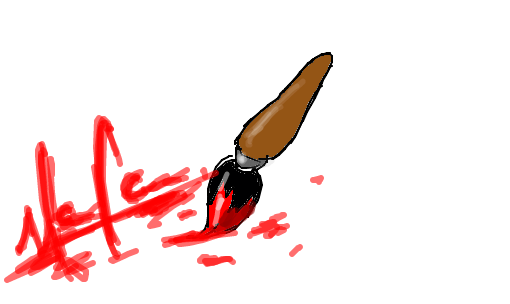 Clase  jueves 25 de  marzo
Lenguaje  Artístico


Educadora: Roxana Cuitiño
Curso: NT A 2
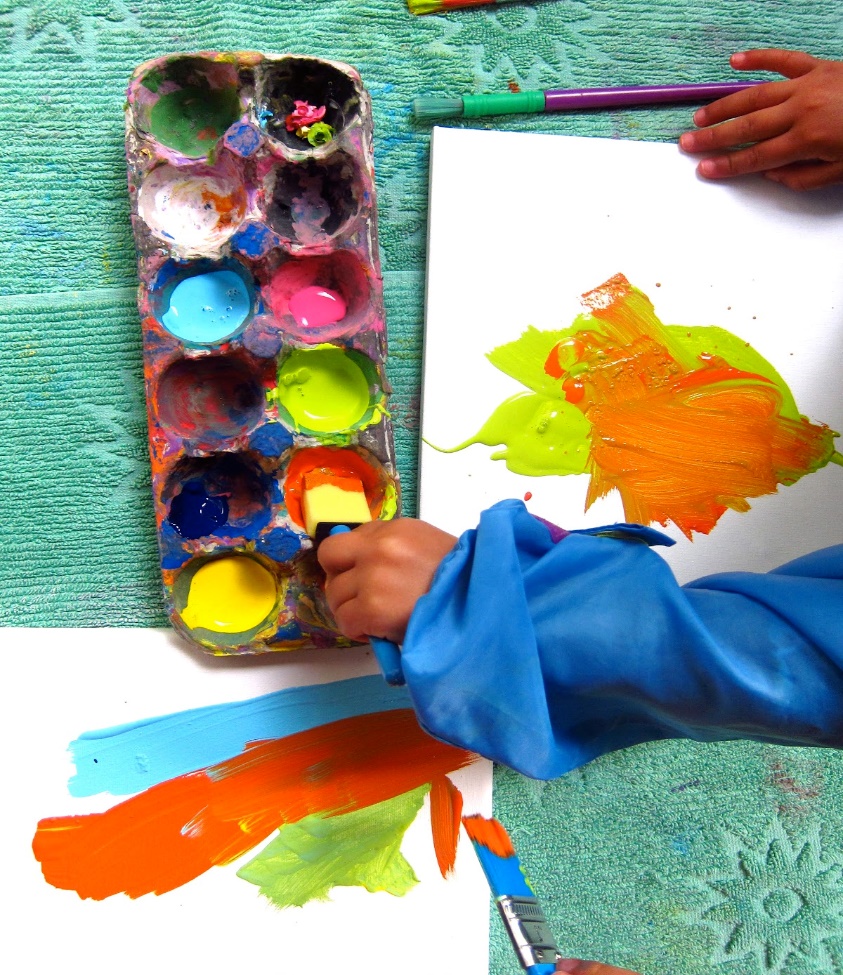 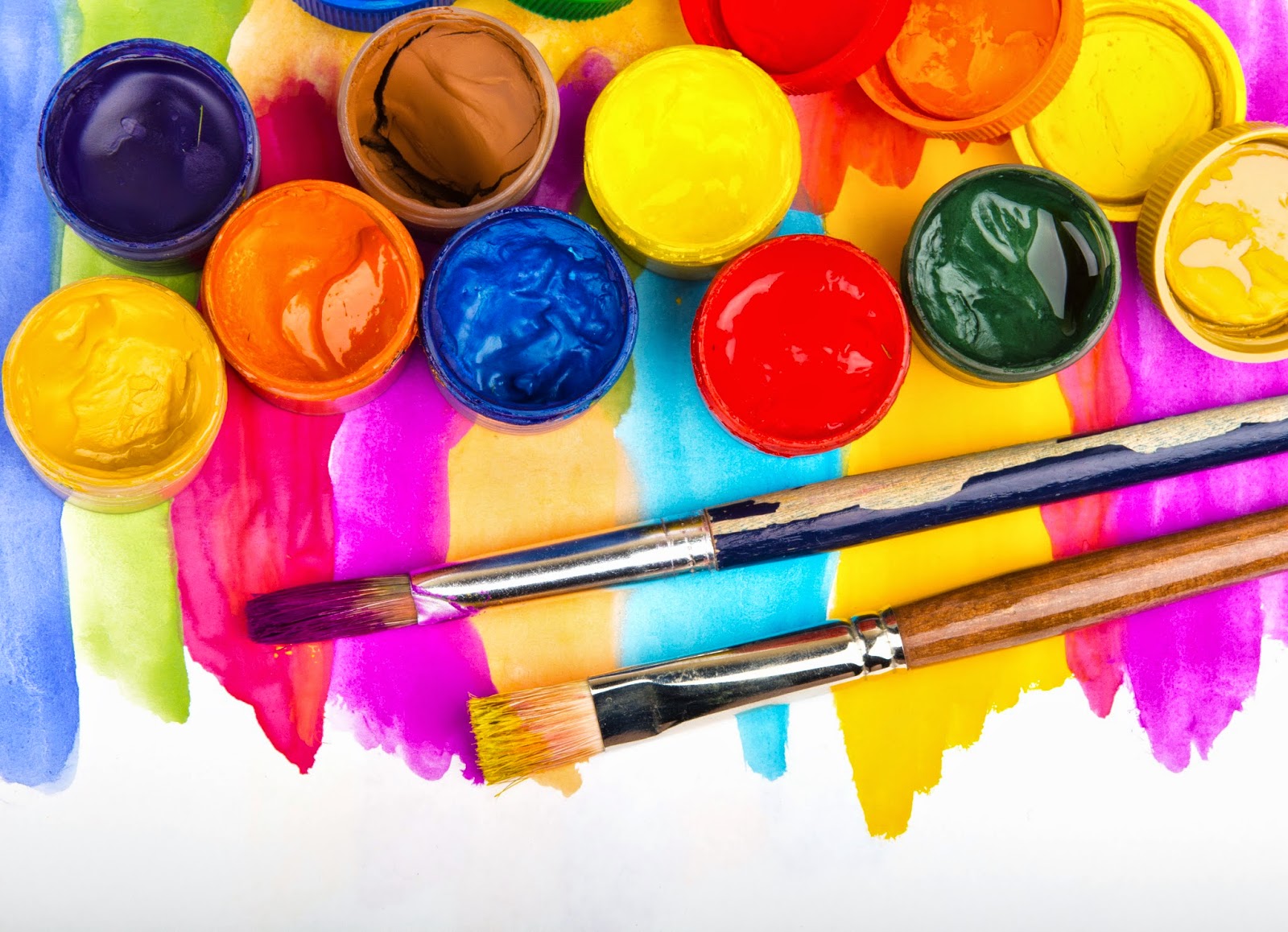 Técnica del estampado
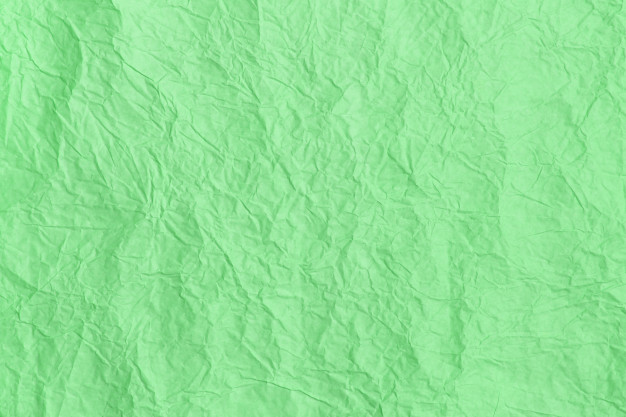 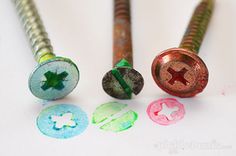 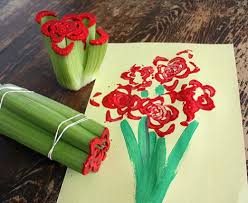 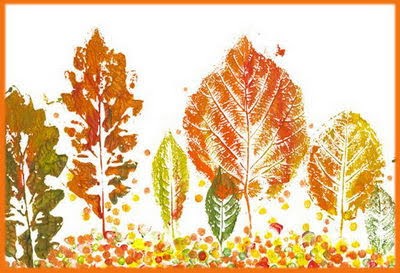 Ahora te invito  a  que puedas  ver  el video explicativo  de la actividad realizada hoy, el cual también esta en la pagina del colegio!!